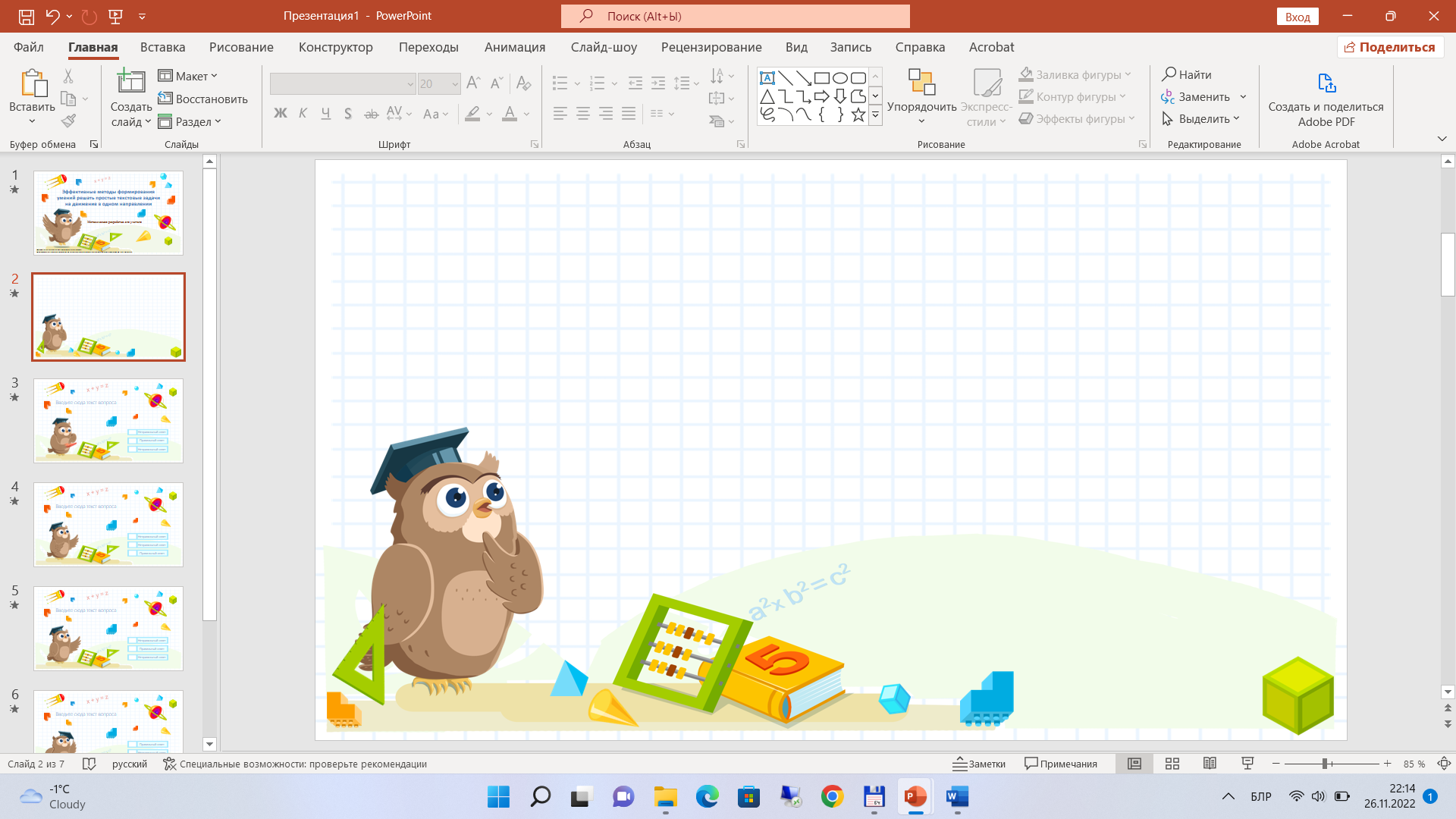 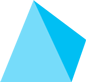 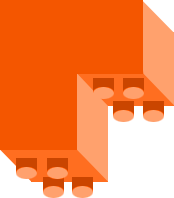 Использование приёма сравнения при решении двух типов простых задач:  на нахождение неизвестного вычитаемого  и на нахождение неизвестного уменьшаемого
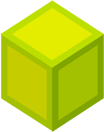 Методическая разработка для учителя
Задание 8
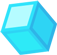 Е. С. Шилова, кандидат педагогических наук, доцент
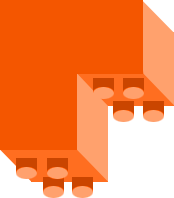 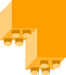 Повторите!
Чтобы найти неизвестное вычитаемое, надо из уменьшаемого вычесть разность.
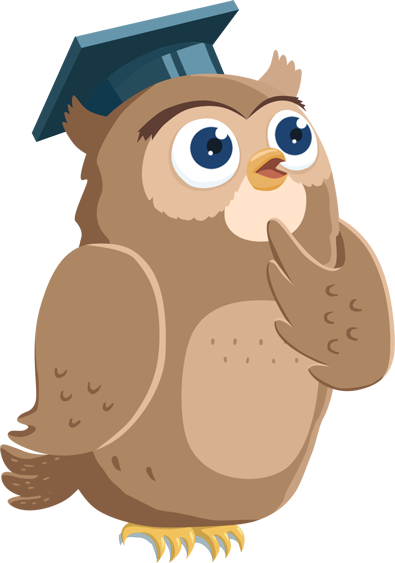 Задание:
расскажите  друг  другу  правило.
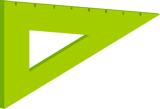 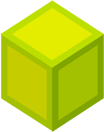 2
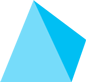 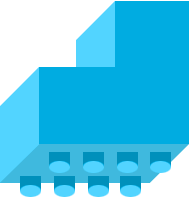 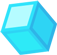 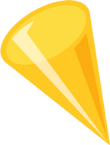 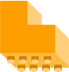 Составьте краткую запись в виде таблицы, укажите названия компонентов и результата действия вычитания и решите задачу. 
Вариант 1
Было 55 м ткани. Несколько метров израсходовали. Осталось 18 м ткани. Сколько метров ткани израсходовали?
Вариант 2
Израсходовали 37 м ткани. Осталось 18 м ткани. Сколько было метров ткани?
Задание:
запишите  в  тетради.
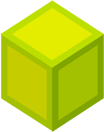 3
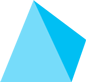 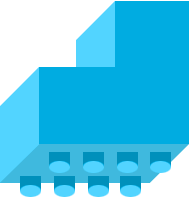 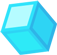 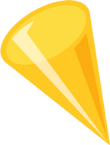 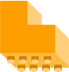 Вариант 1
Было 55 м ткани. Несколько метров израсходовали. Осталось 18 м ткани. Сколько метров ткани израсходовали?
Задача 
55 – 18 = 37 (м)
Ответ: 37 м.
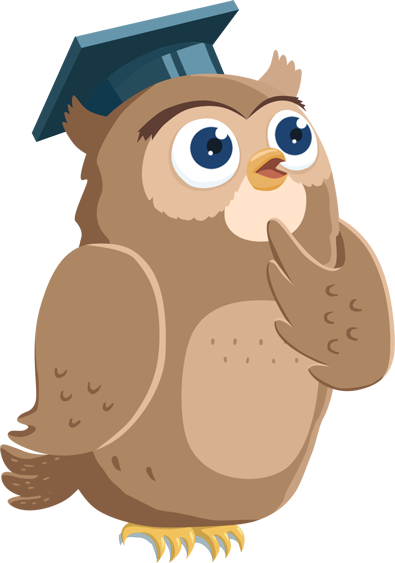 Задание:
вместе проверьте правильность составления краткой записи и решения задачи.
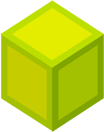 4
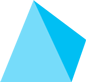 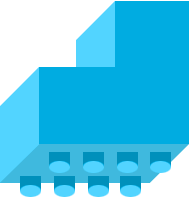 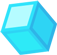 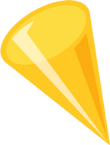 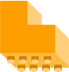 Вариант 2
Израсходовали 37 м ткани. Осталось 18 м ткани. Сколько было метров ткани?
Задача 
18 + 37 = 55 (м)
Ответ: 55 м.
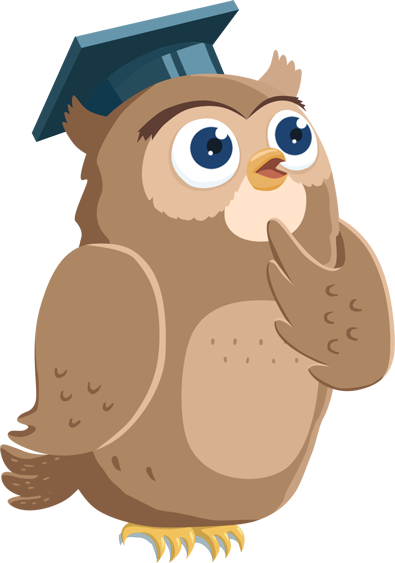 Задание:
вместе проверьте правильность составления краткой записи и решения задачи.
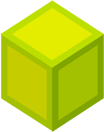 5
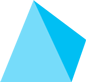 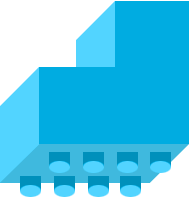 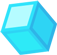 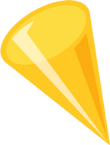 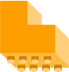 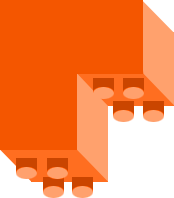 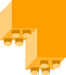 Задача 1				            Задача 2
55 – 18 = 37 (м)                                18 + 37 = 55 (м)
Ответ: 37 м.                                   Ответ: 55 м.
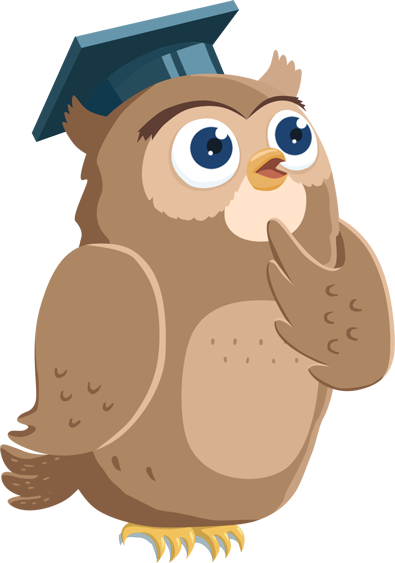 Задание:
сравните краткие записи и решения задач 1 и 2.
 Как вы думаете, решая задачу 2, мы проверили 
правильность решения задачи 1?
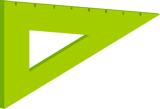 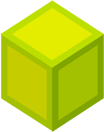 6
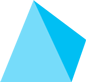 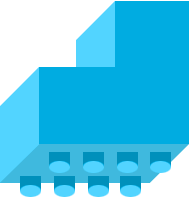 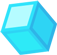 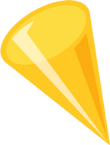 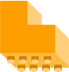 Повторите!
Обратными называются задачи, в которых одна из неизвестных величин становится известной, а одна из данных величин становится неизвестной.
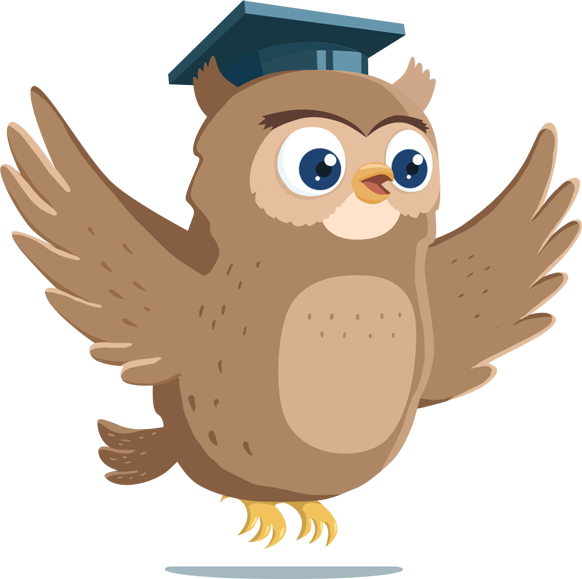 Задание:
  расскажите друг другу, какие задачи называются обратными задаче 1.
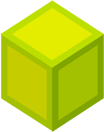 7
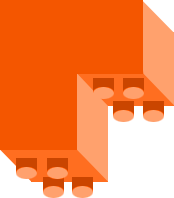 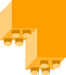 Физкультминутка
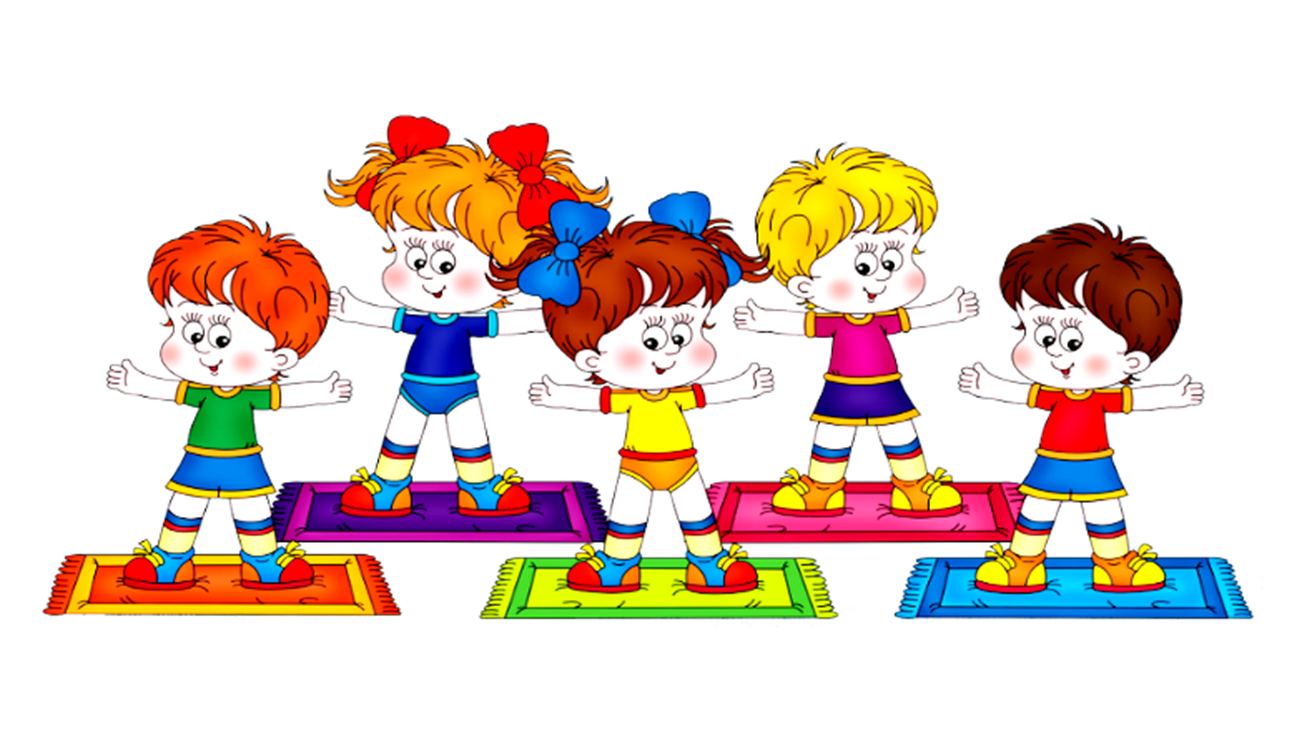 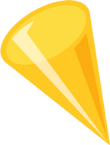 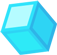 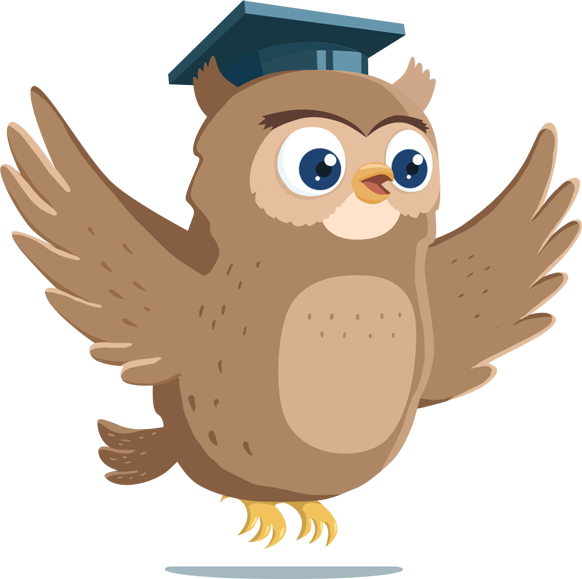 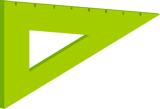 flomaster.club
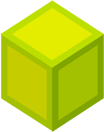 8
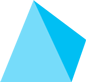 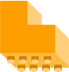 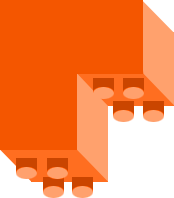 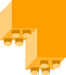 Подведение итогов выполнения задания
Запомните!
Чтобы найти неизвестное вычитаемое, надо из уменьшаемого вычесть разность.
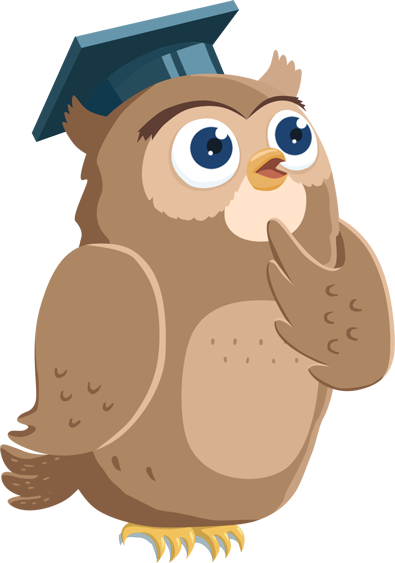 Задание:
проверьте  у  себя  знание  правила.
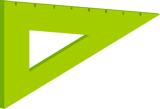 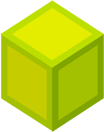 9
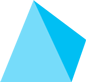 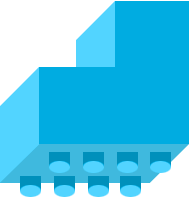 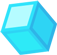 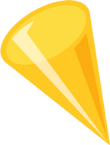 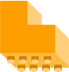 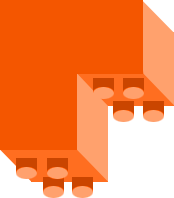 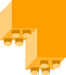 Подведение итогов выполнения задания
Продолжите!
Чтобы найти неизвестное  вычитаемое, надо … .
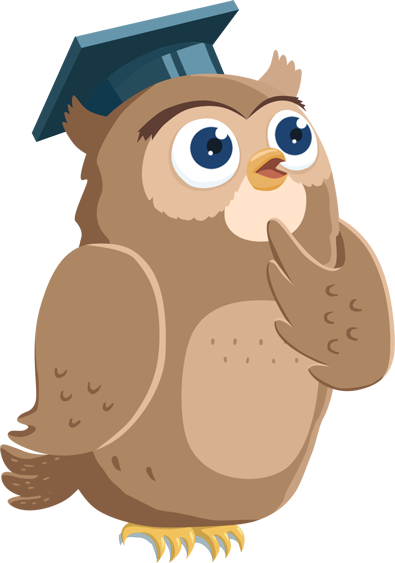 Задание:
проверьте  друг  у  друга  знание  правила.
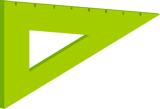 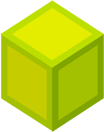 10
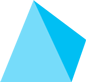 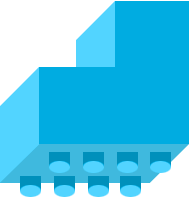 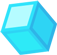 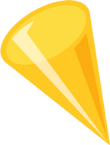 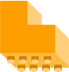 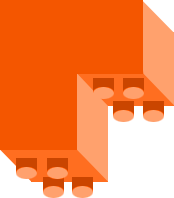 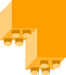 Подведение итогов выполнения задания
Запомните!
Чтобы найти неизвестное  уменьшаемое, надо к разности прибавить вычитаемое.
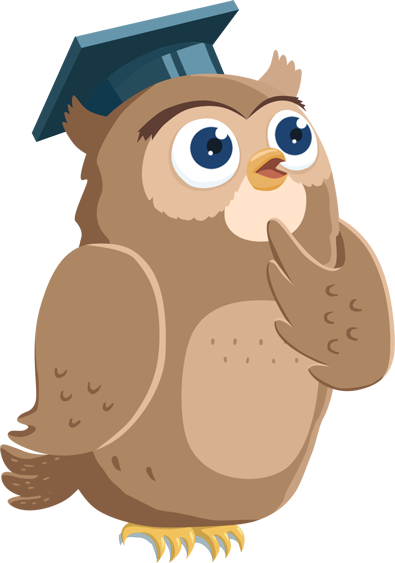 Задание:
проверьте  у  себя  знание  правила.
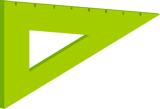 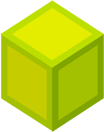 11
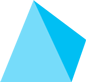 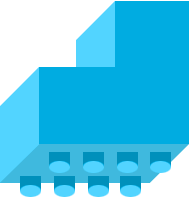 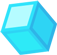 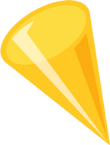 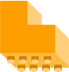 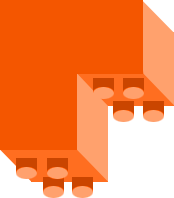 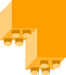 Подведение итогов выполнения задания
Продолжите!
Чтобы найти неизвестное уменьшаемое, надо … .
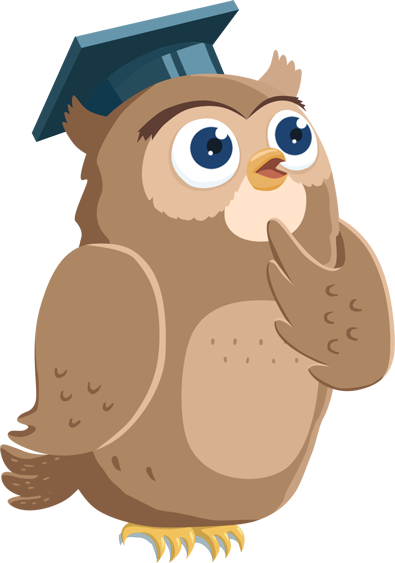 Задание:
проверьте  друг  у  друга  знание  правила.
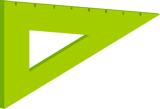 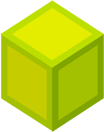 12
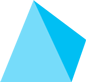 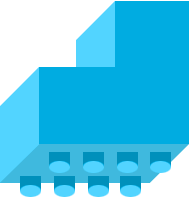 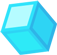 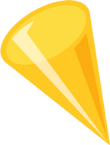 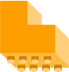 Подведение итогов выполнения задания
Запомните!
Обратными называются задачи, в которых одна из неизвестных величин становится известной, а одна из данных величин становится неизвестной.
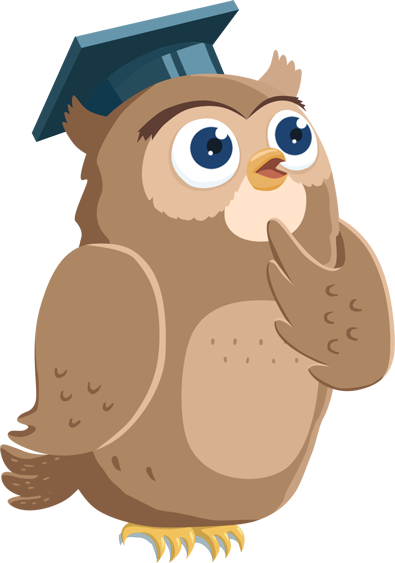 Задание:
проверьте  у  себя  усвоенные  знания.
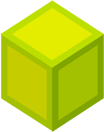 13
Подведение итогов выполнения задания
Продолжите!
Обратными называются задачи, в которых одна из неизвестных величин становится …, а одна из данных величин становится … .
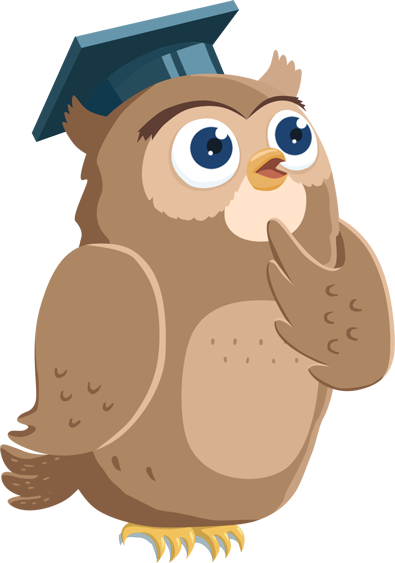 Задание:
проверьте  друг  у  друга  усвоенные  знания.
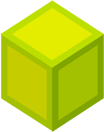 14
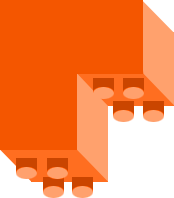 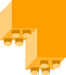 РЕФЛЕКСИЯ
Возникали ли у вас трудности при составлении краткой записи и решении задач?
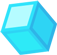 Понравилось ли вам вместе проверять правильность составления краткой записи и решения задач?
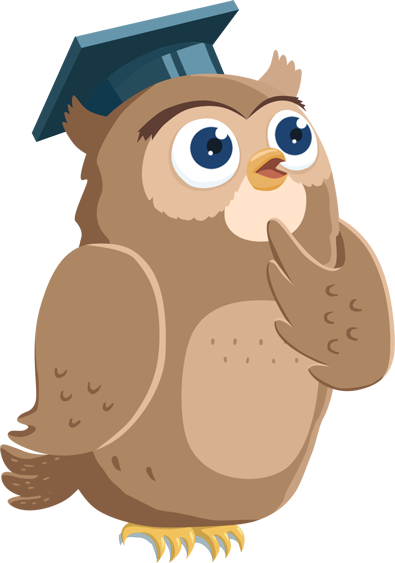 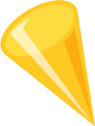 Что необходимо сделать, чтобы устранить все затруднения, которые возникали при составлении краткой записи и решении задач?
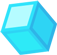 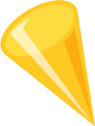 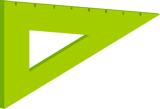 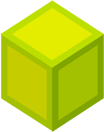 15
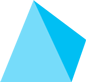 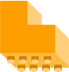